Mobile App – For iOS and Android Devices
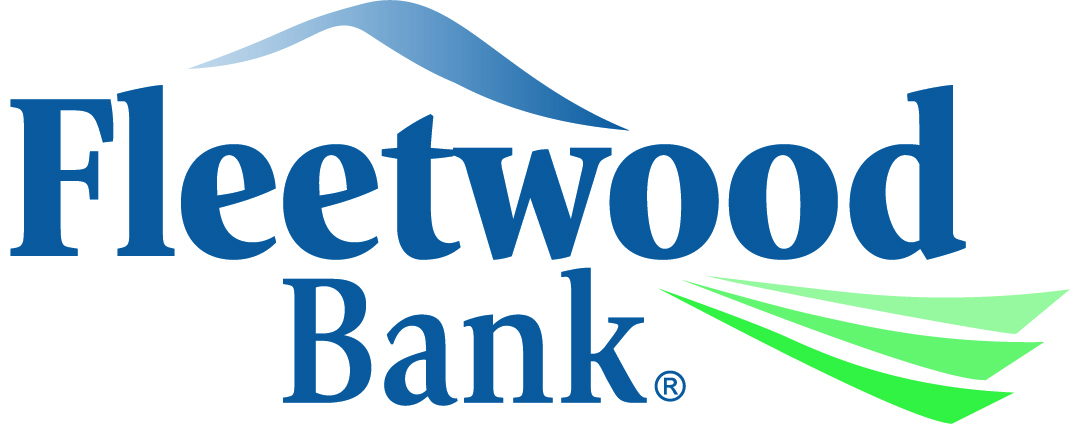 Fast Balances
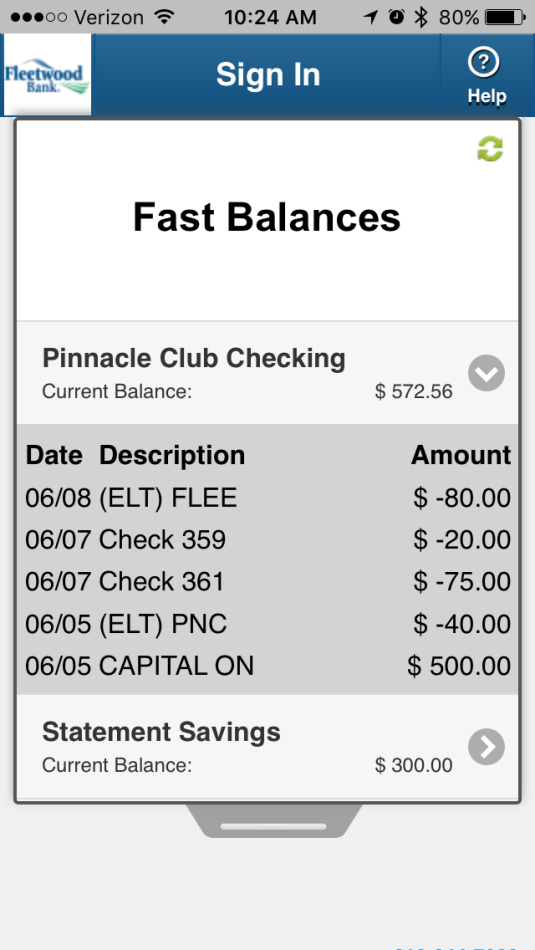 Up-to-date account balances are available without having to log in
Shows the last five transactions for each registered account
Set up/disable Fast Balances in the app service center
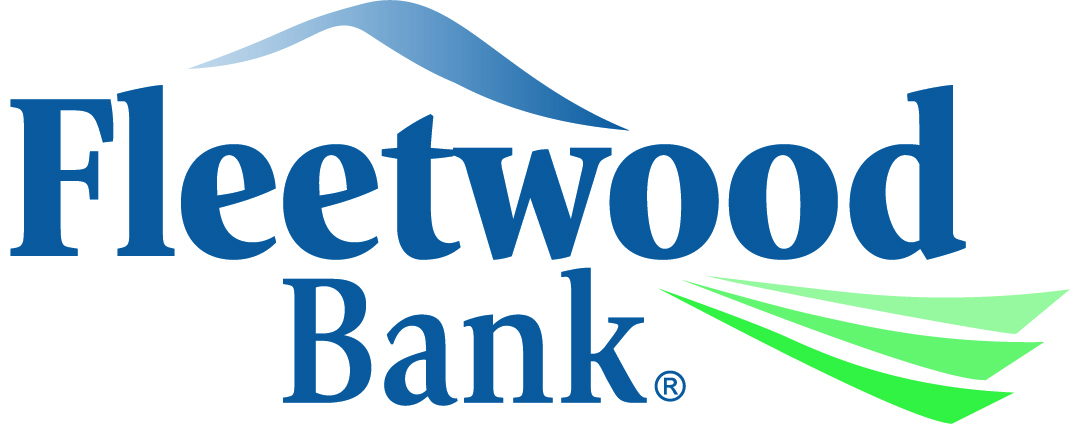 Sign In Page
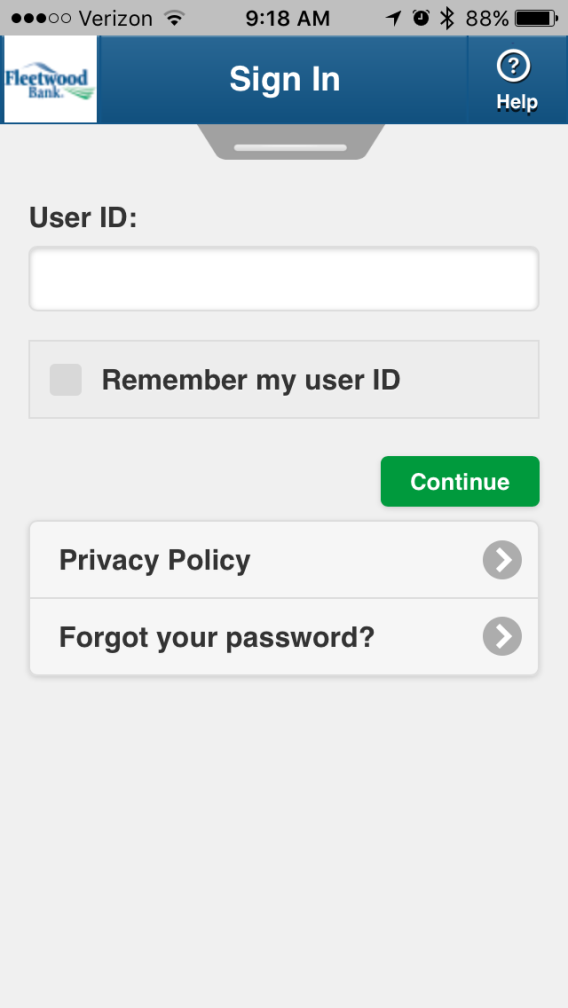 Sign In credentials are not stored on the device
Links for the company’s privacy policy, enrollment details, etc.
Dedicated help button in the navigation bar
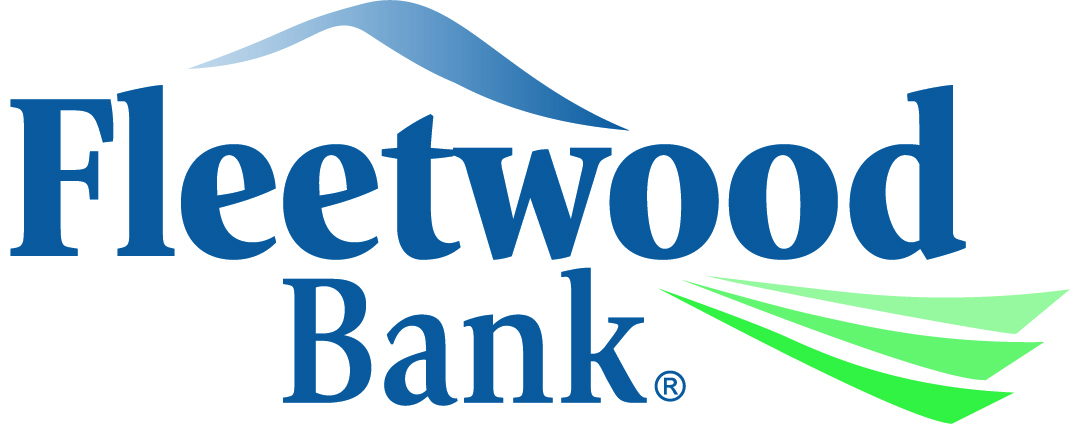 Password Page
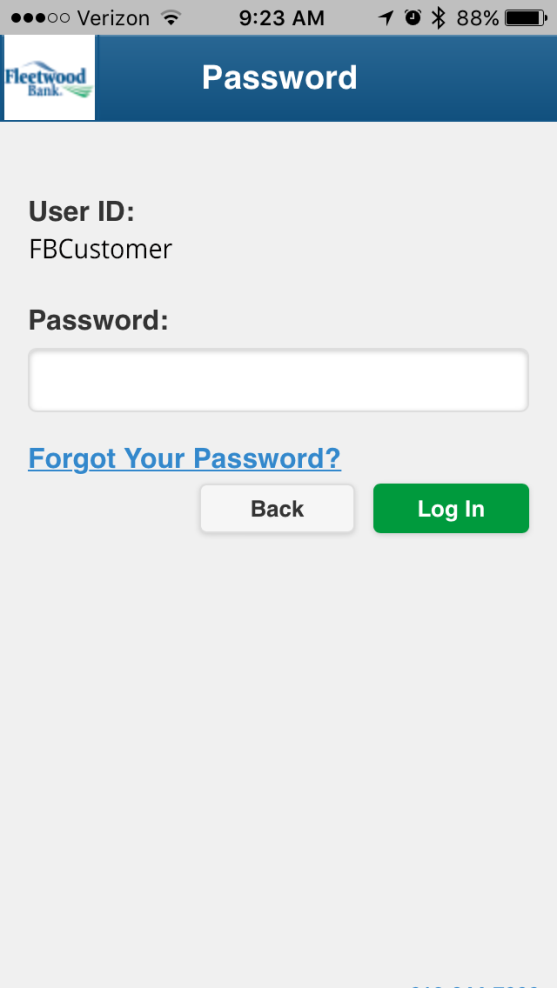 Sign In credentials are not stored on the device
The password is hidden/masked as you type
Additional links for FAQs, company policies, and password reset features
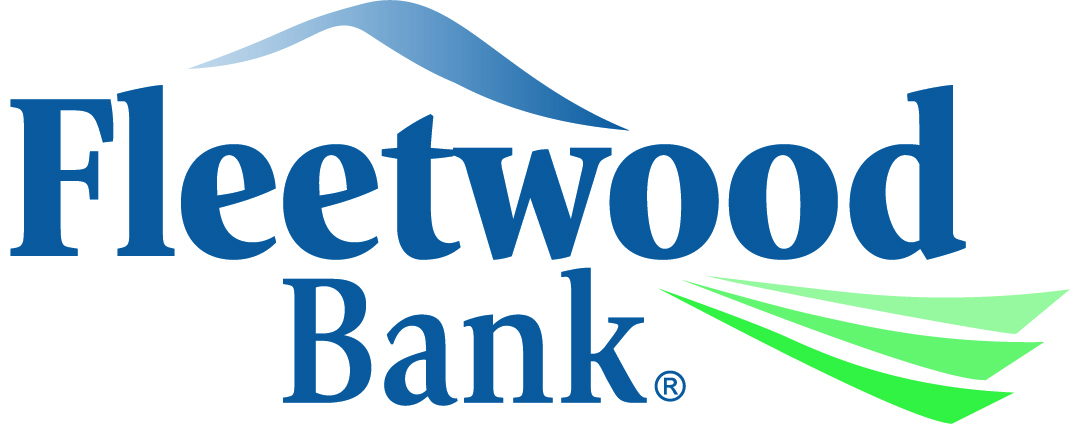 Accounts Page
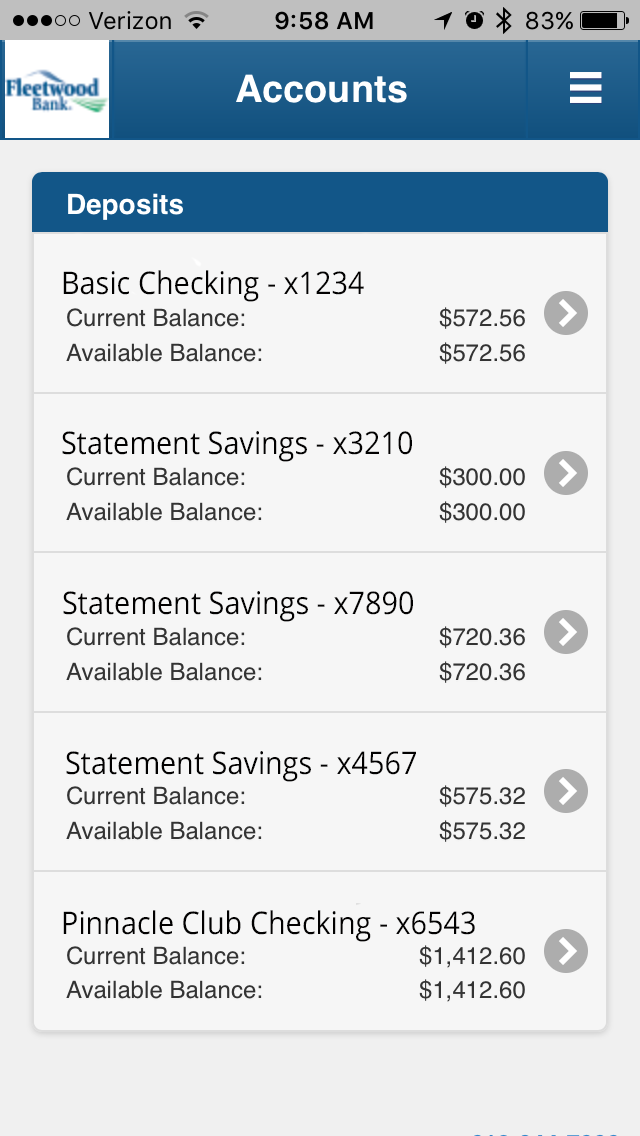 Quick overview of all user accounts
Includes the current and available balances at any time
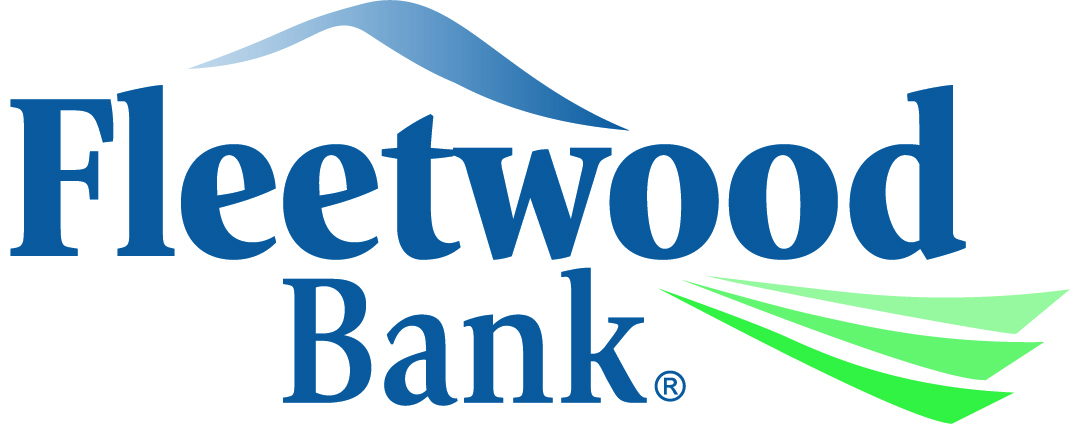 Account Activity Page
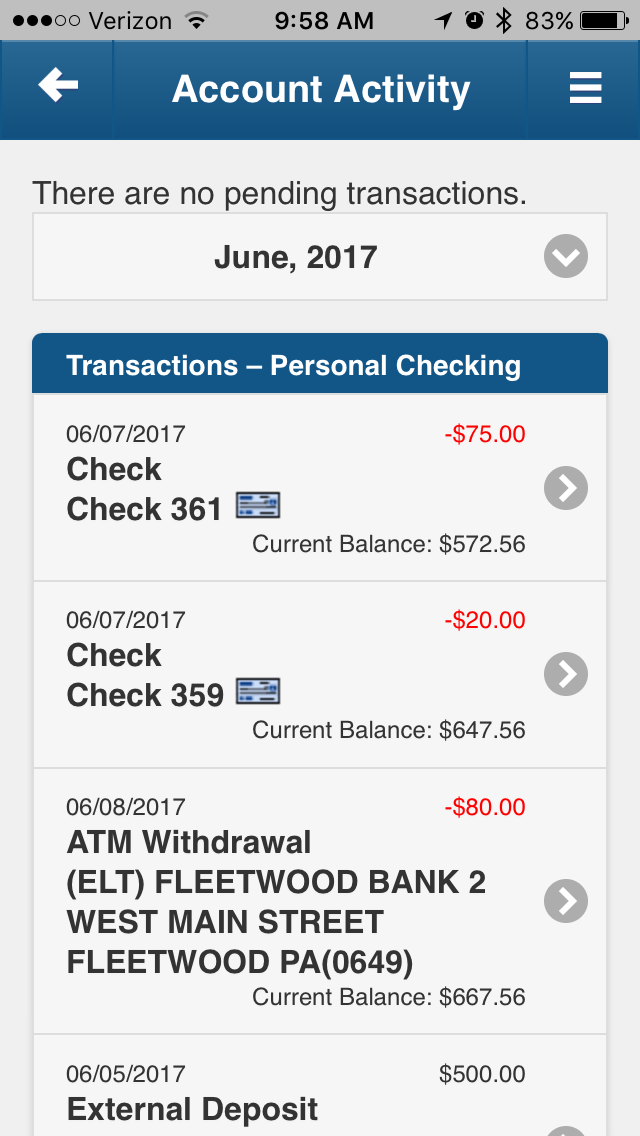 Details the latest transactions at any time
Filter transactions by month
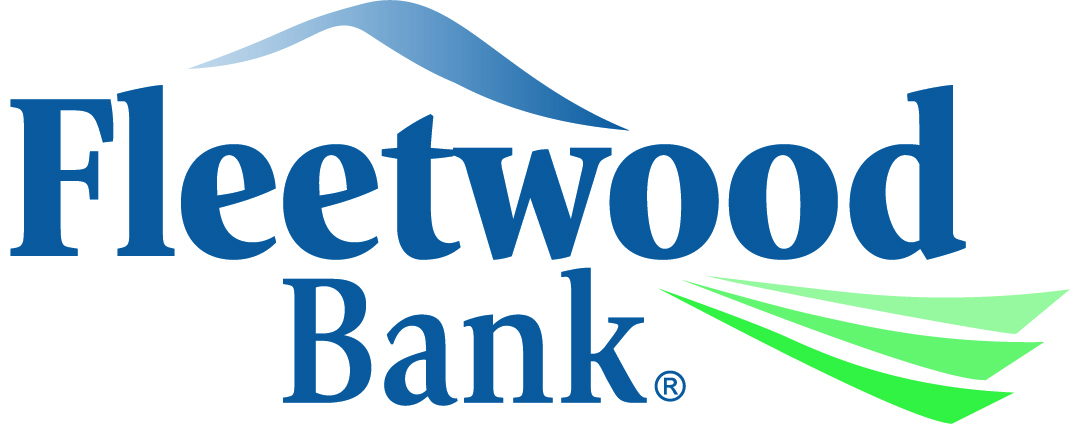 App Navigation
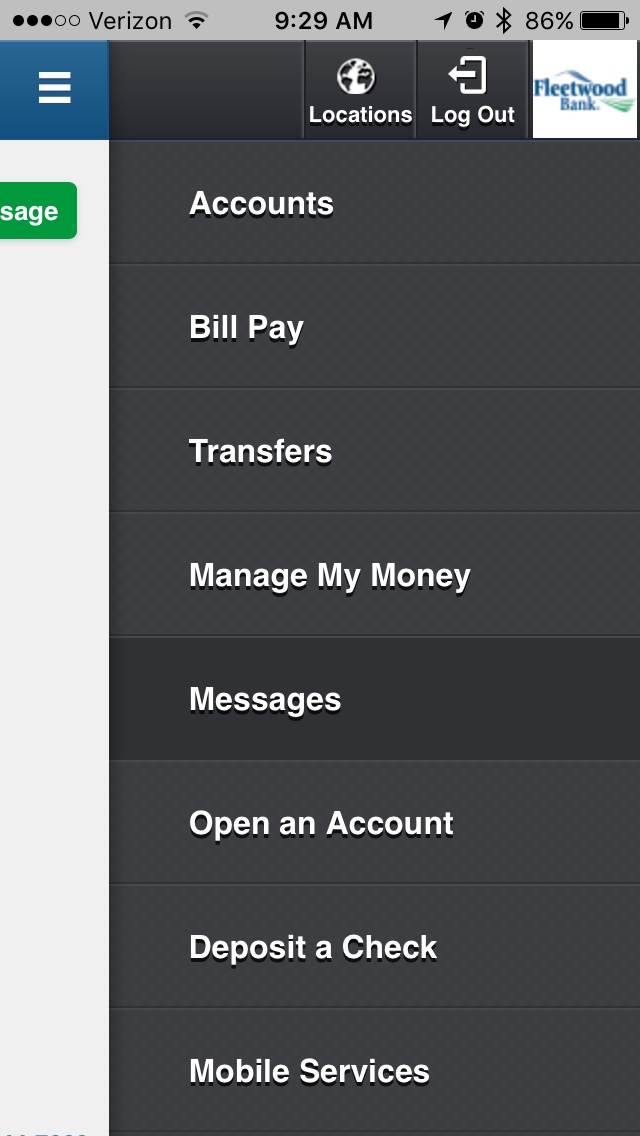 Navigate easily using the slide-out menu
The navigation menu is available from all app pages by sliding to the left or pressing the menu button in the upper-right corner of the app
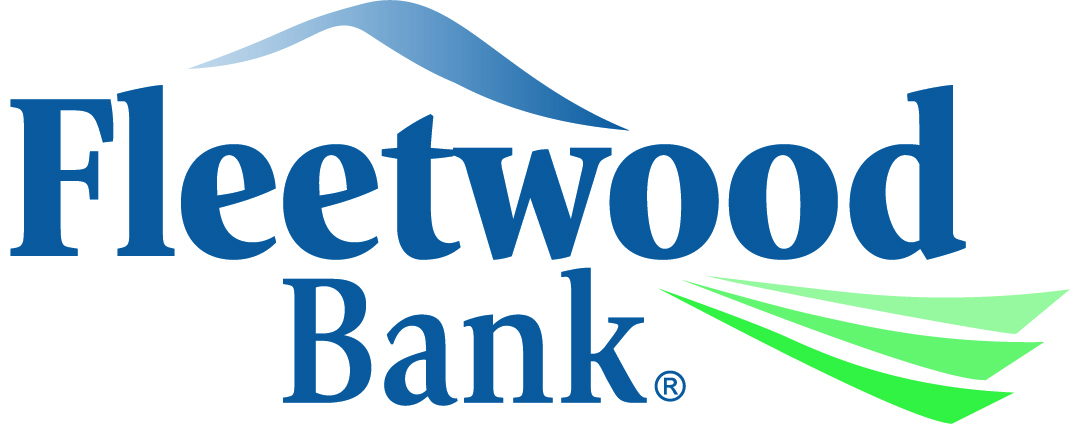 ATM / Branch Locator
Use the mobile device’s GPS to find the nearest branch location
Filter results by type of branch
Search by address or zip code
Locations are displayed clearly on a map
Get turn-by-turn directions from the results
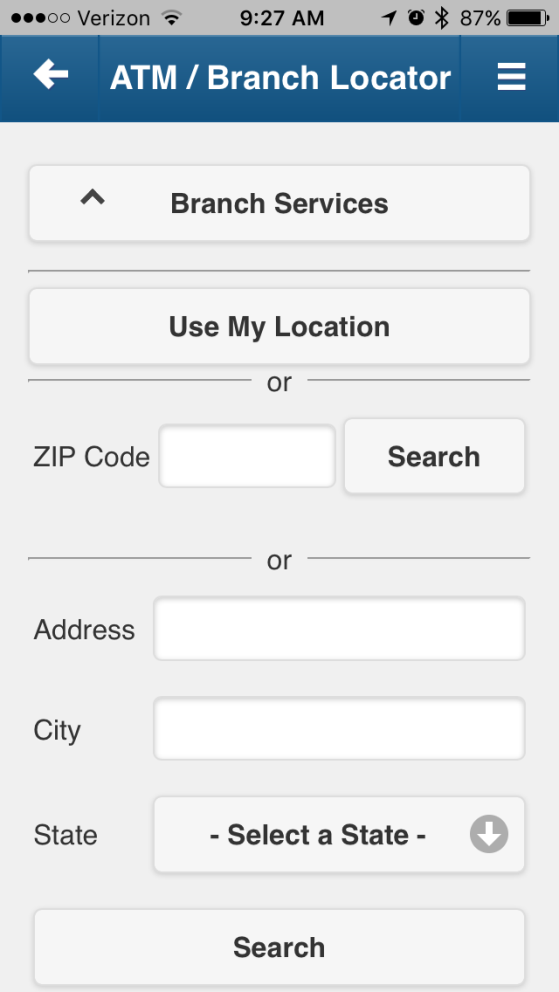 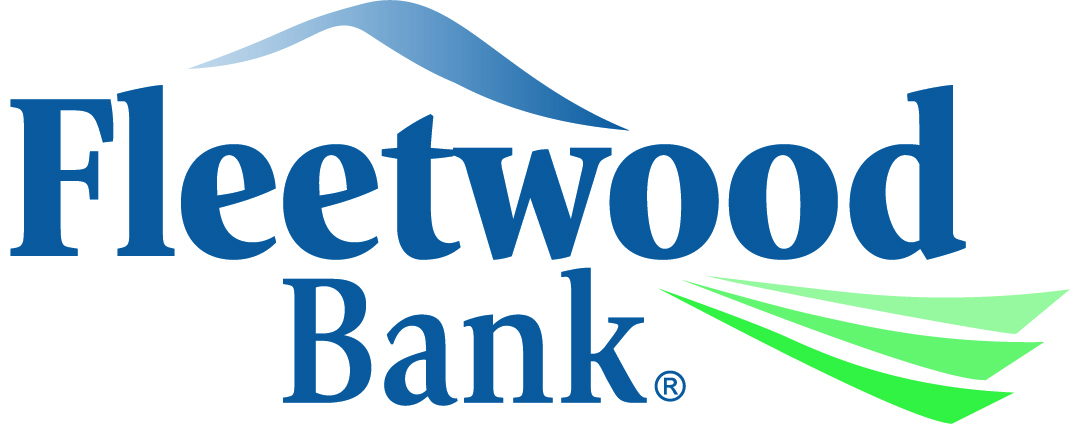 Bank Transfers
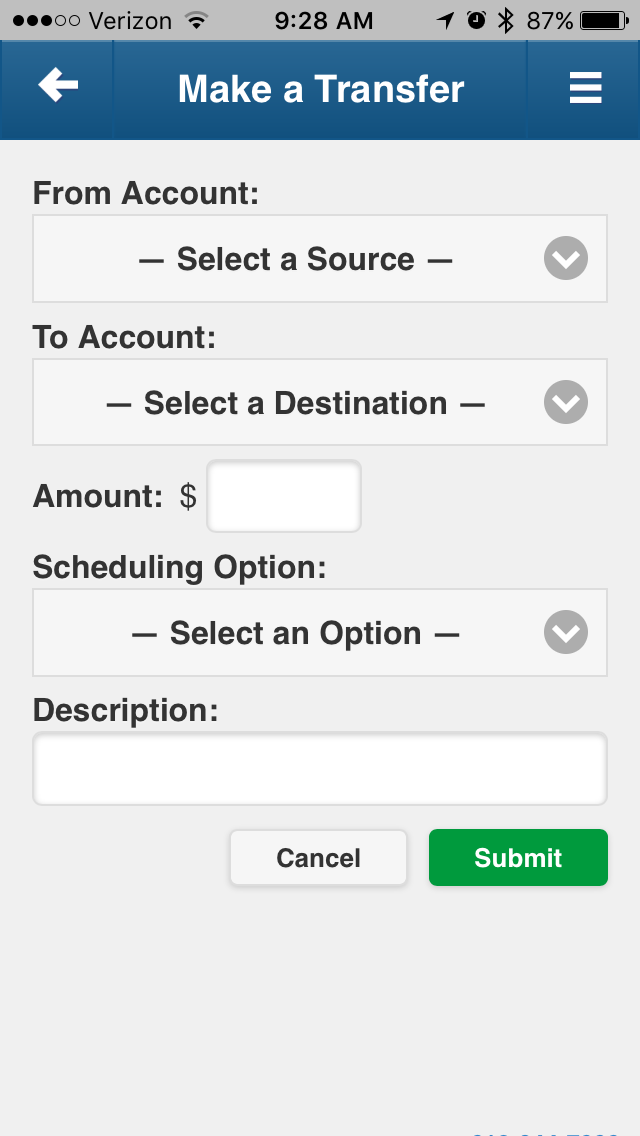 Transfer source and destination are selectable
Can select Immediate, Future-Dated, or Recurring transfers from within the mobile app
View all currently scheduled transactions
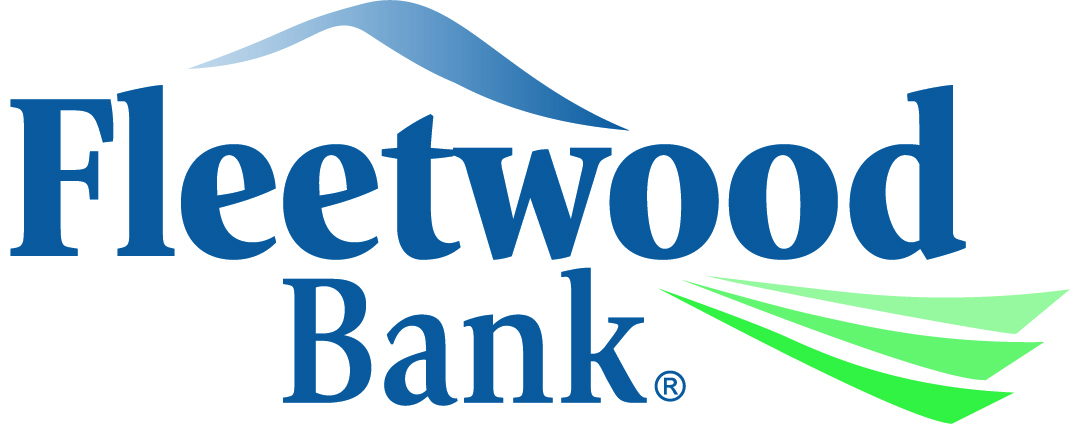 Message Center
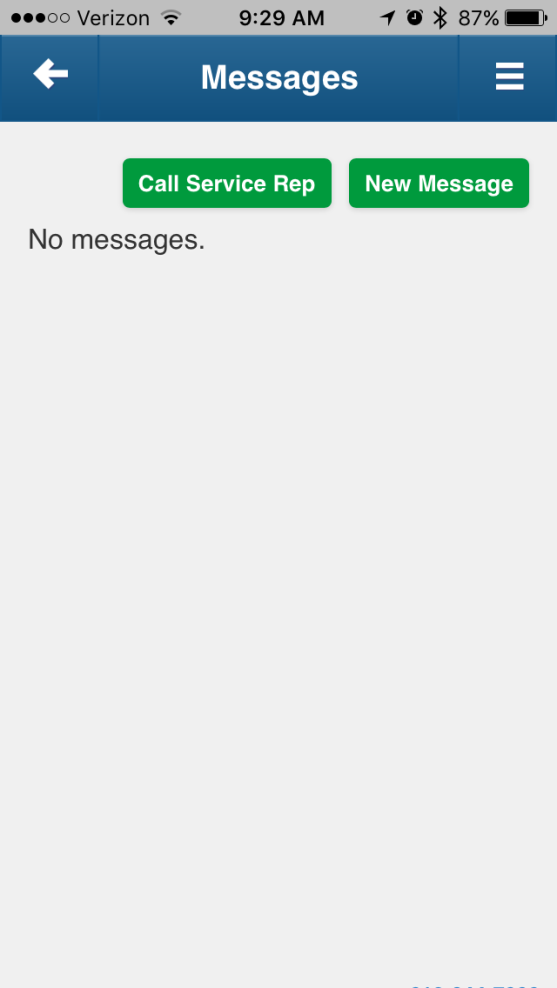 Receive notification emails directly on your mobile device
Respond to the financial institution directly from message center.
Call directly from the mobile app
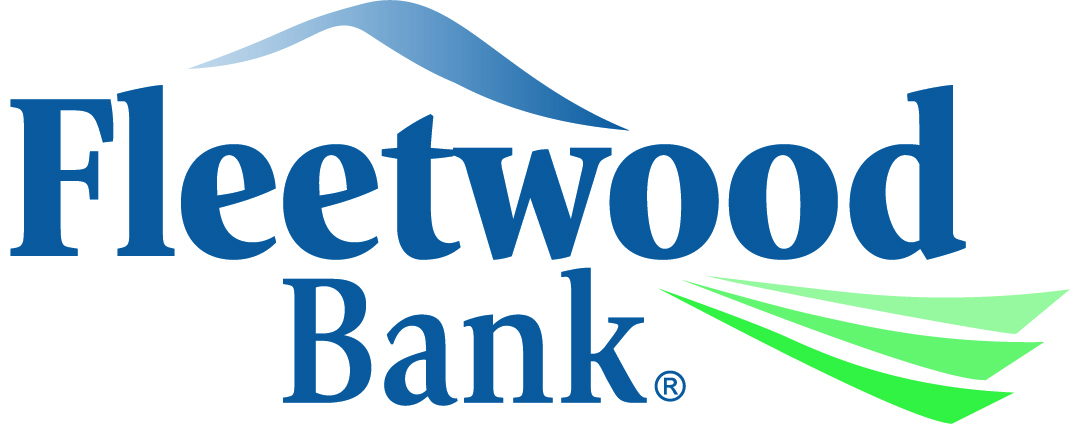 Remote Check Deposits
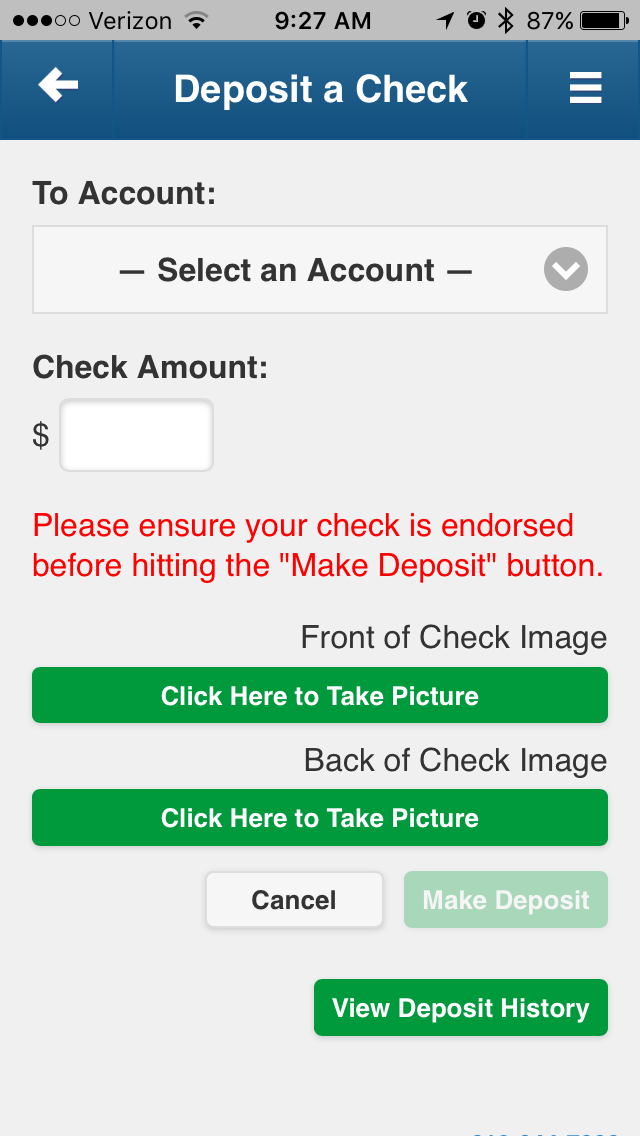 Take pictures of checks and deposit them remotely using your mobile device
View mobile deposit history
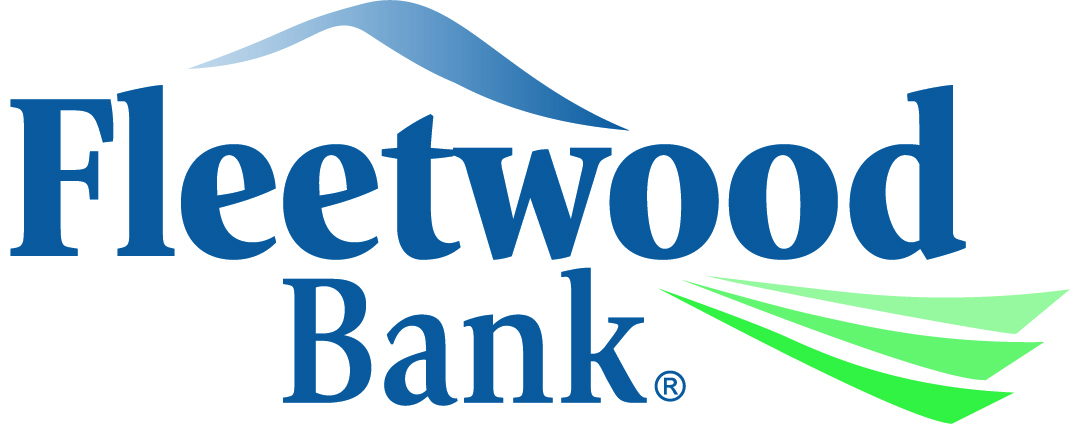 Mobile Services
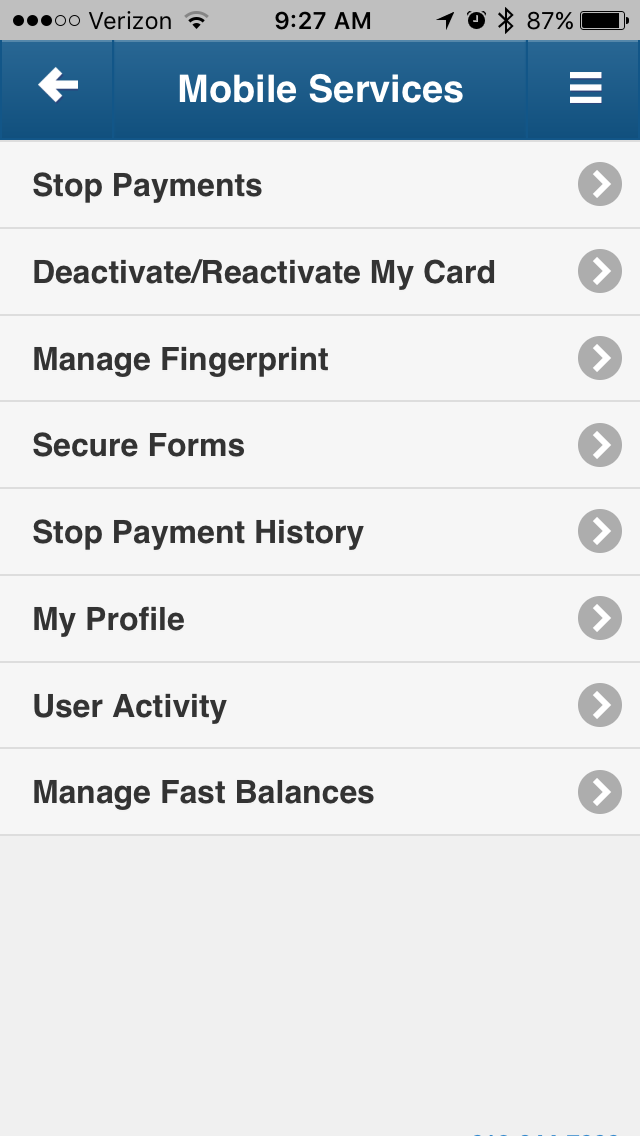 Manage your account information from the Mobile Services
View user activity to monitor when your account has been accessed
Enable/disable Fast Balances from Mobile Services
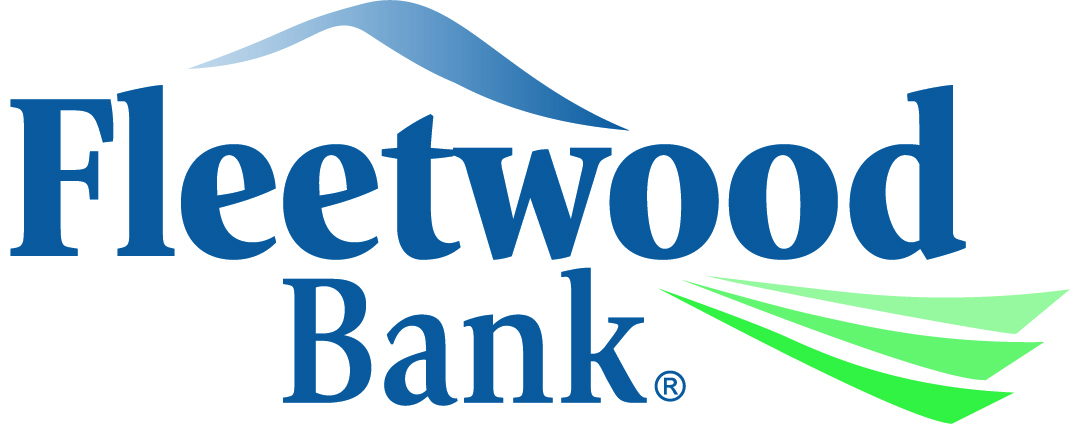 Stop Payments
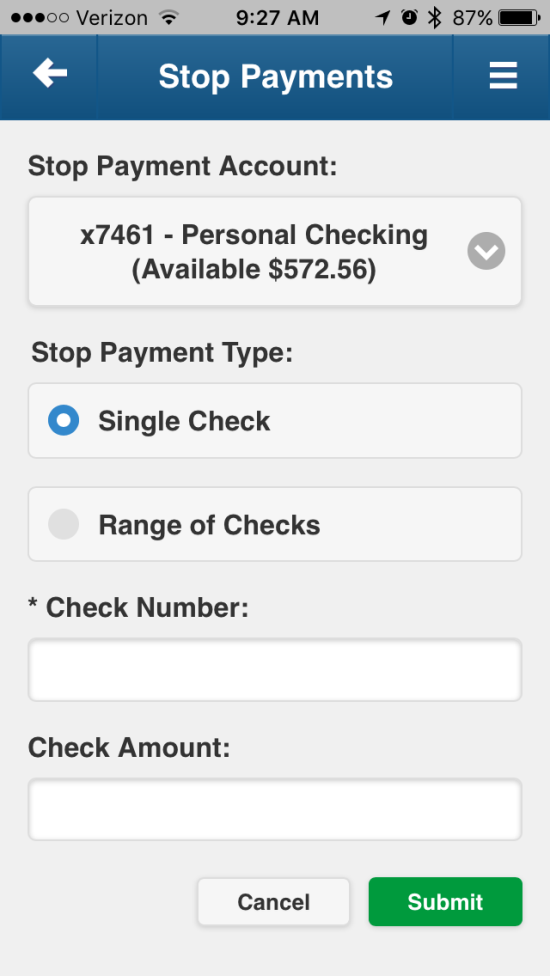 Create stop payments for checks directly from your mobile device
Select a single check or a range of checks
Specify a reason for the stop payment
View stop payment history
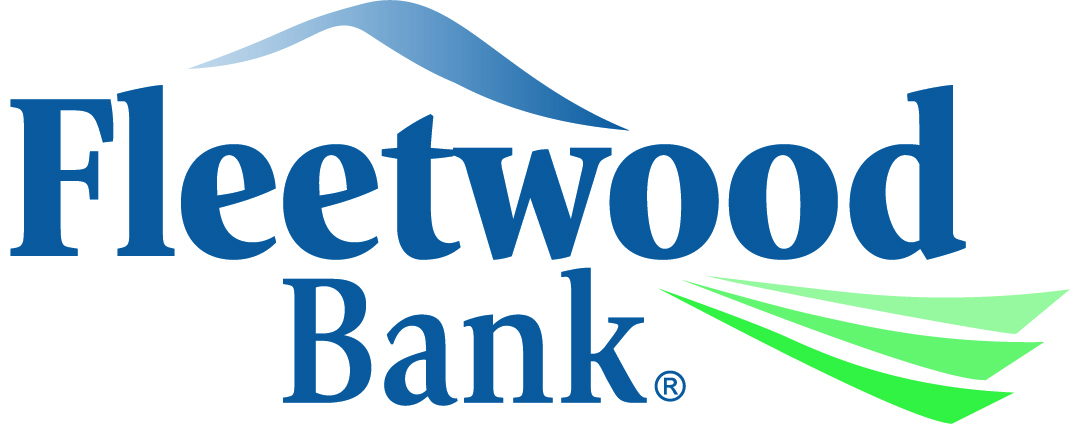 Manage My Profile
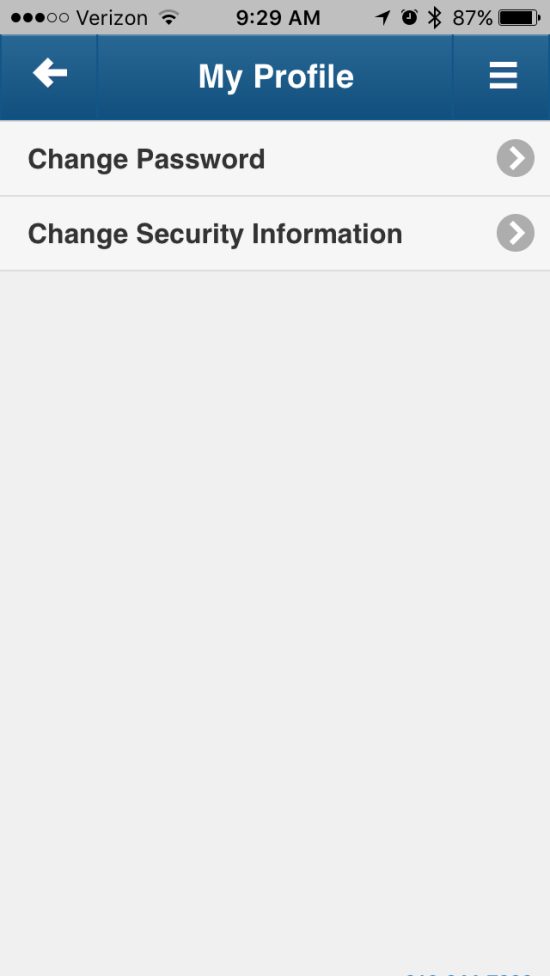 Manager your user and security info from the My Profile page
Any changes made to your mobile device are synced across your entire account
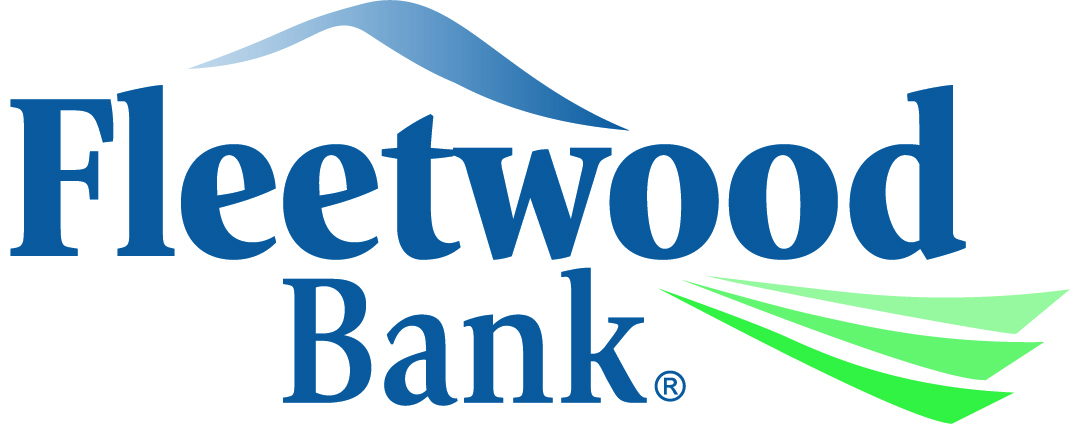 Thank you
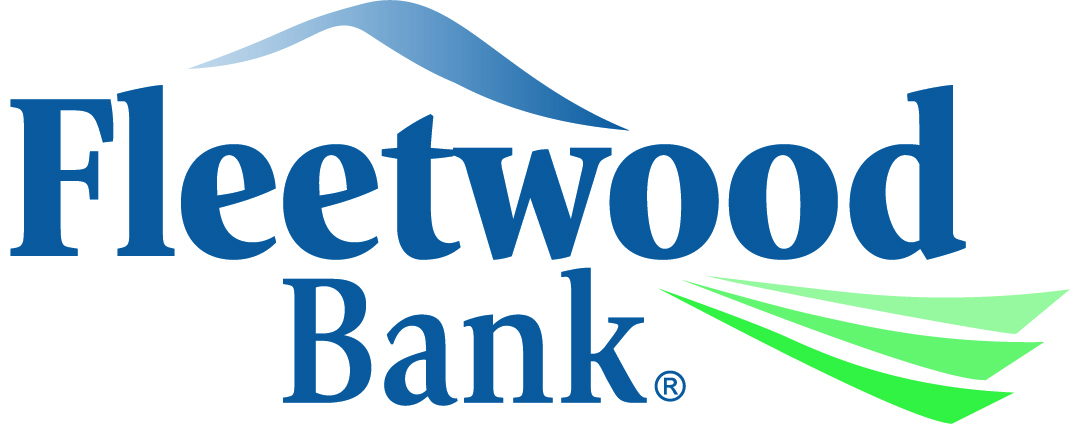